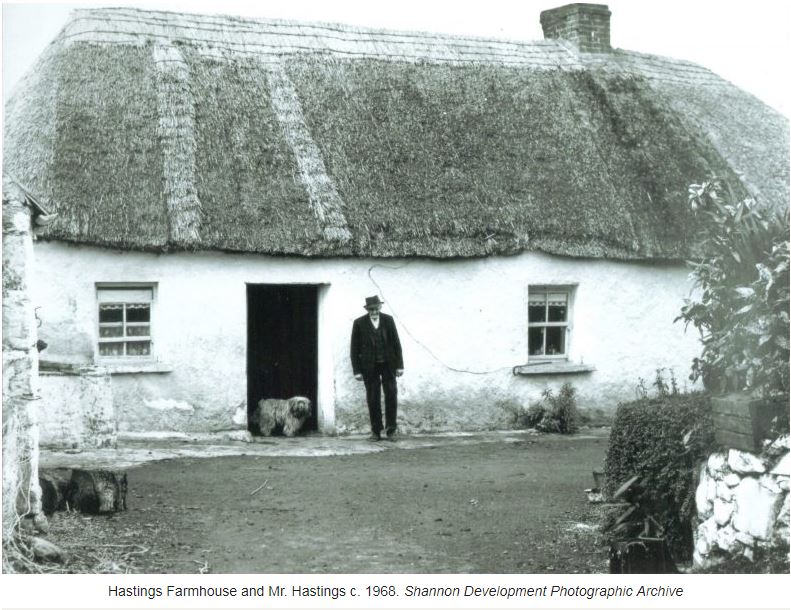 iCAN Network Meeting Shannonco. Clare
4th March 2020
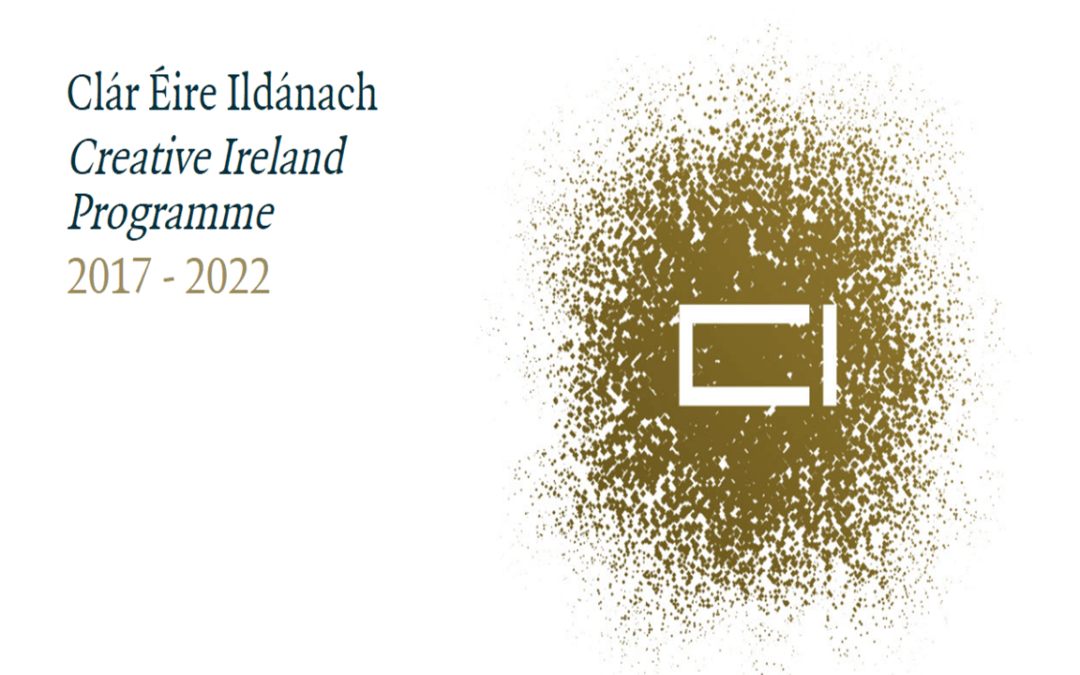 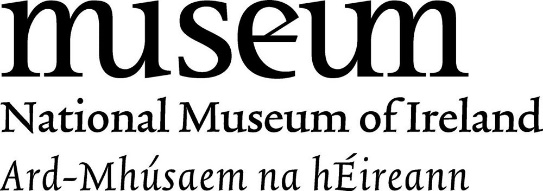 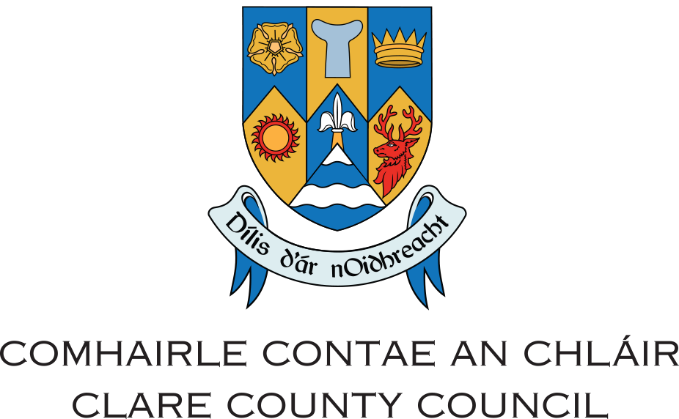 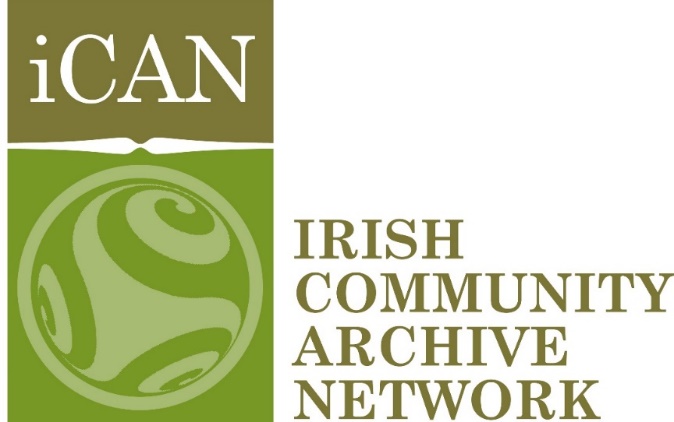 Reading Your Local landscape
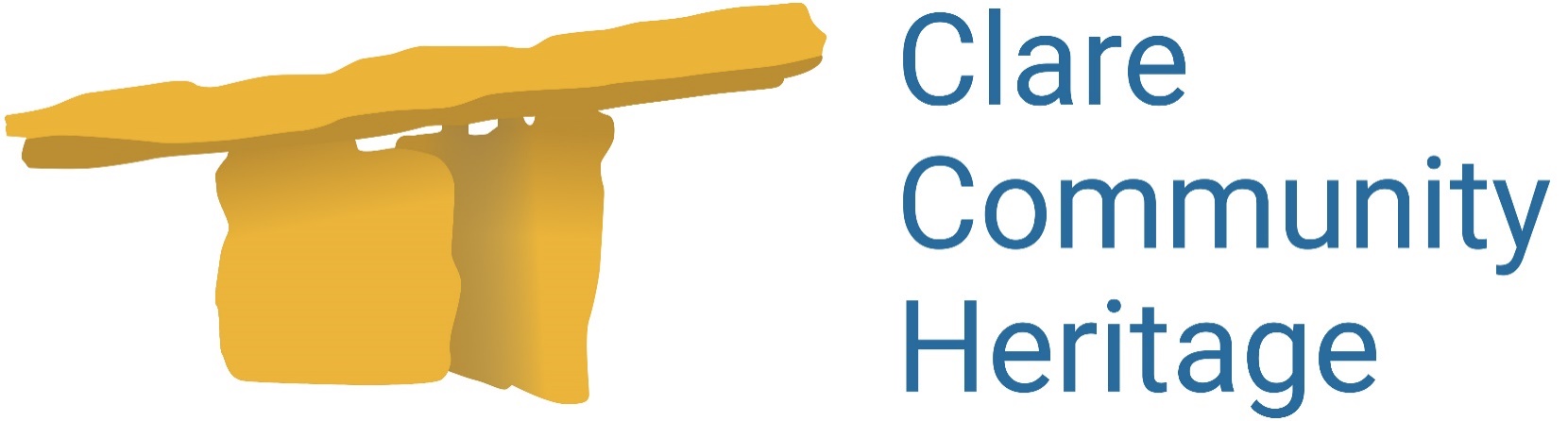 heritage.clareheritage.org
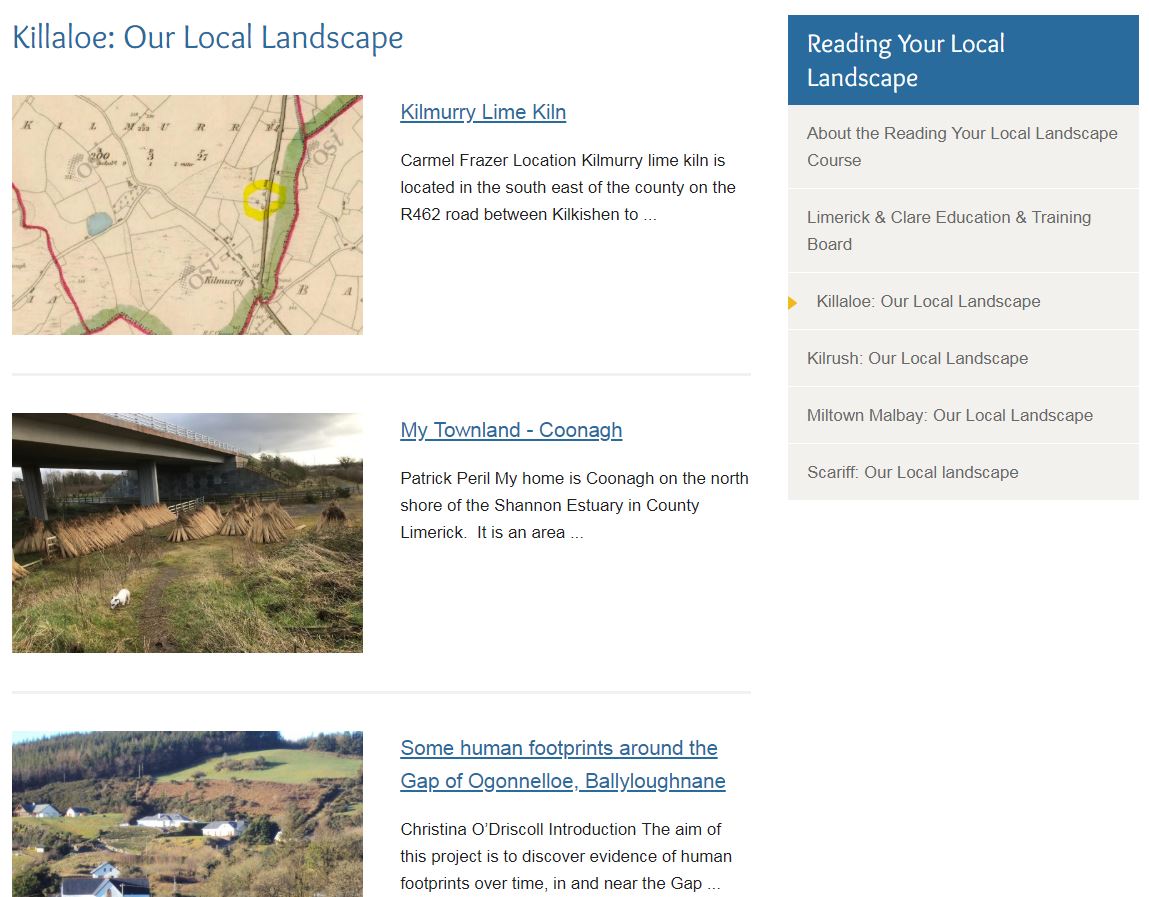 Clarecastle Ballyea HeritageCounty Clare heritage OfficeKilkee heritage: Past & presentRoundabout ShannonScattery island heritage
Thank you to all the Galway-based ‘Buddies’ that will be supporting & mentoring the Clare groups as they develop their sites & activities
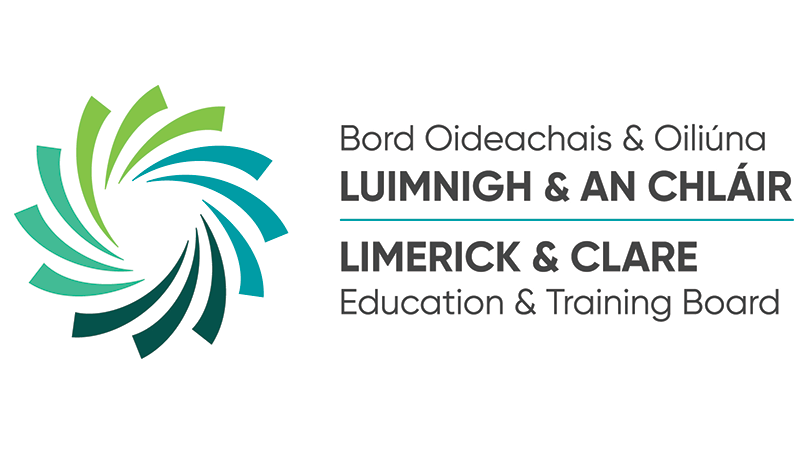 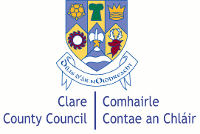 Clareheritage.org
Reading Your Local landscape
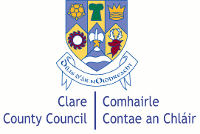 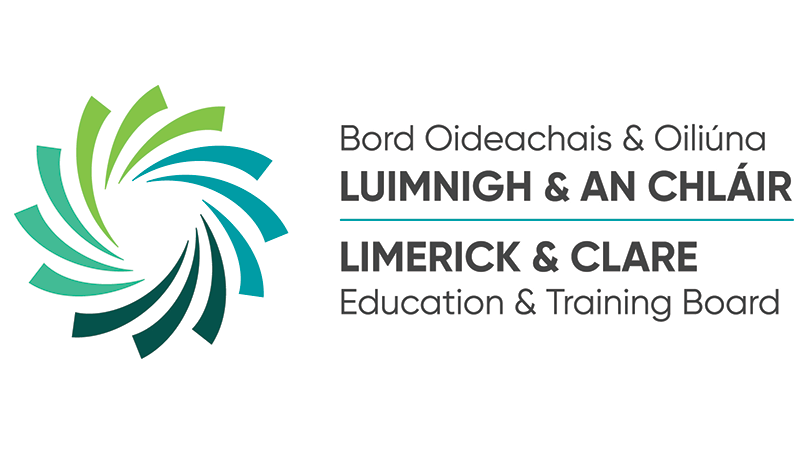 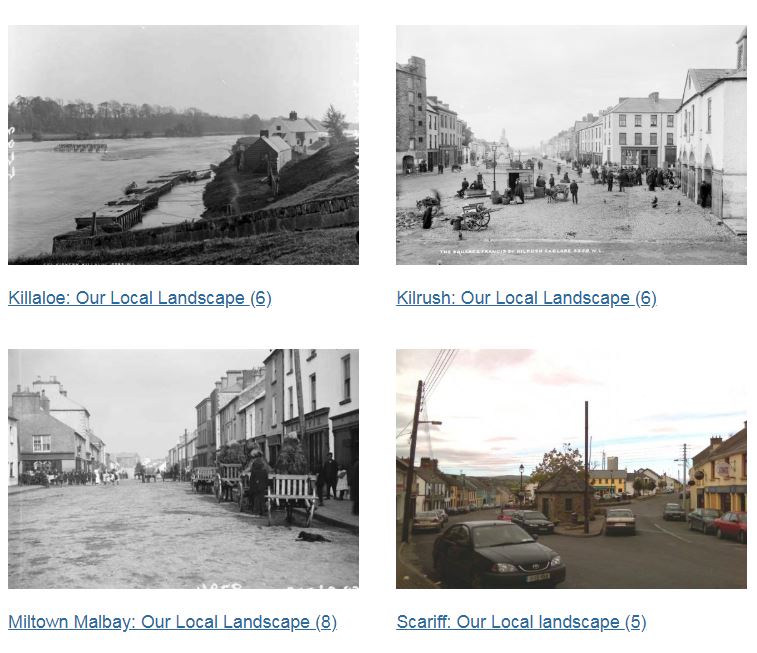 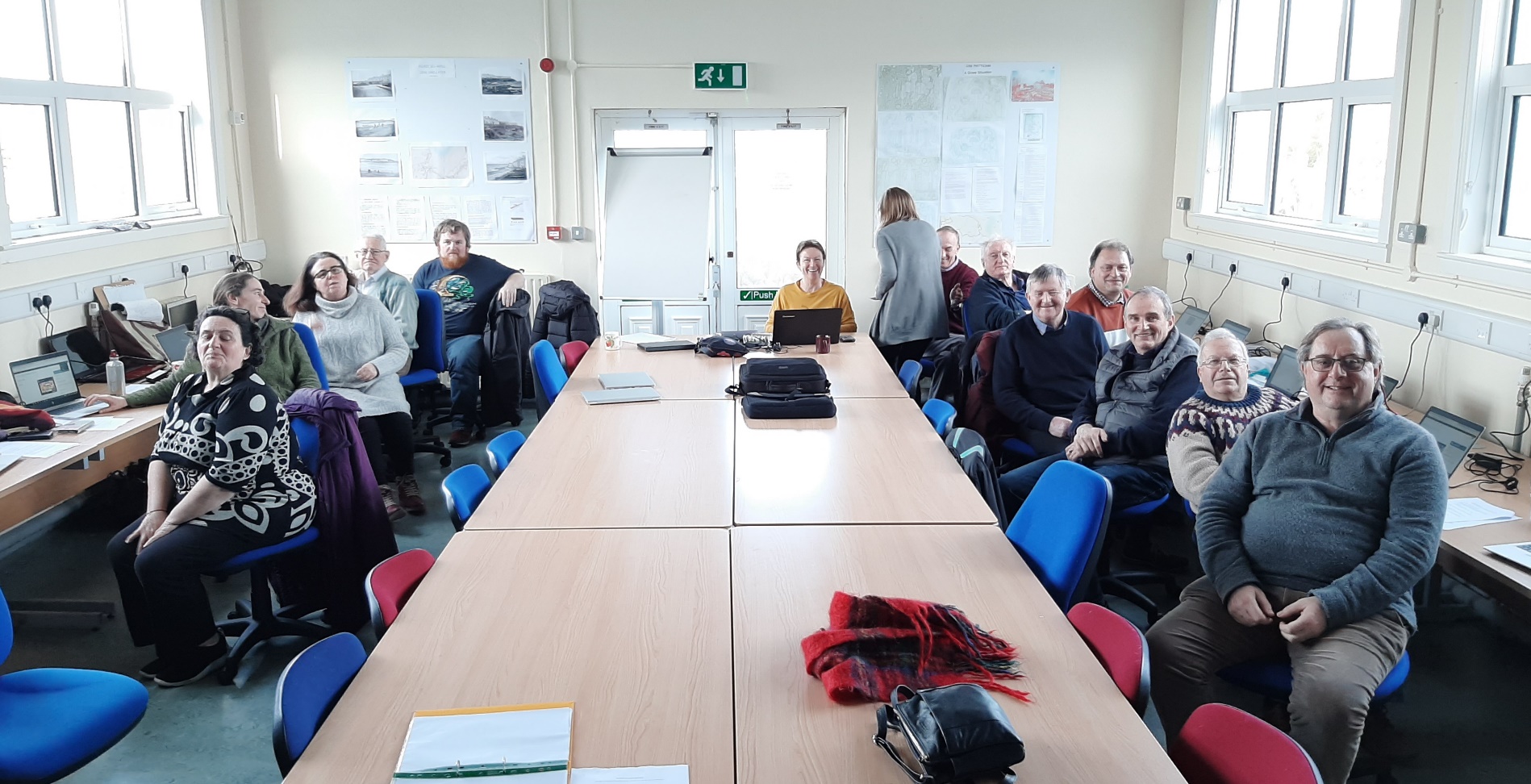 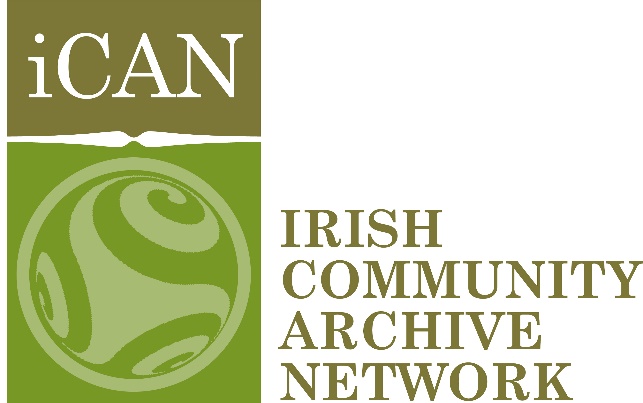 heritage.clareheritage.org
County Wicklow
CMS training with Jack Latimer 16/17 January
 Groups are currently developing their websites
 Meeting Monday 9th March to discuss progress 
Meeting with all iCAN groups to be planned for the autumn - location? Ideas?
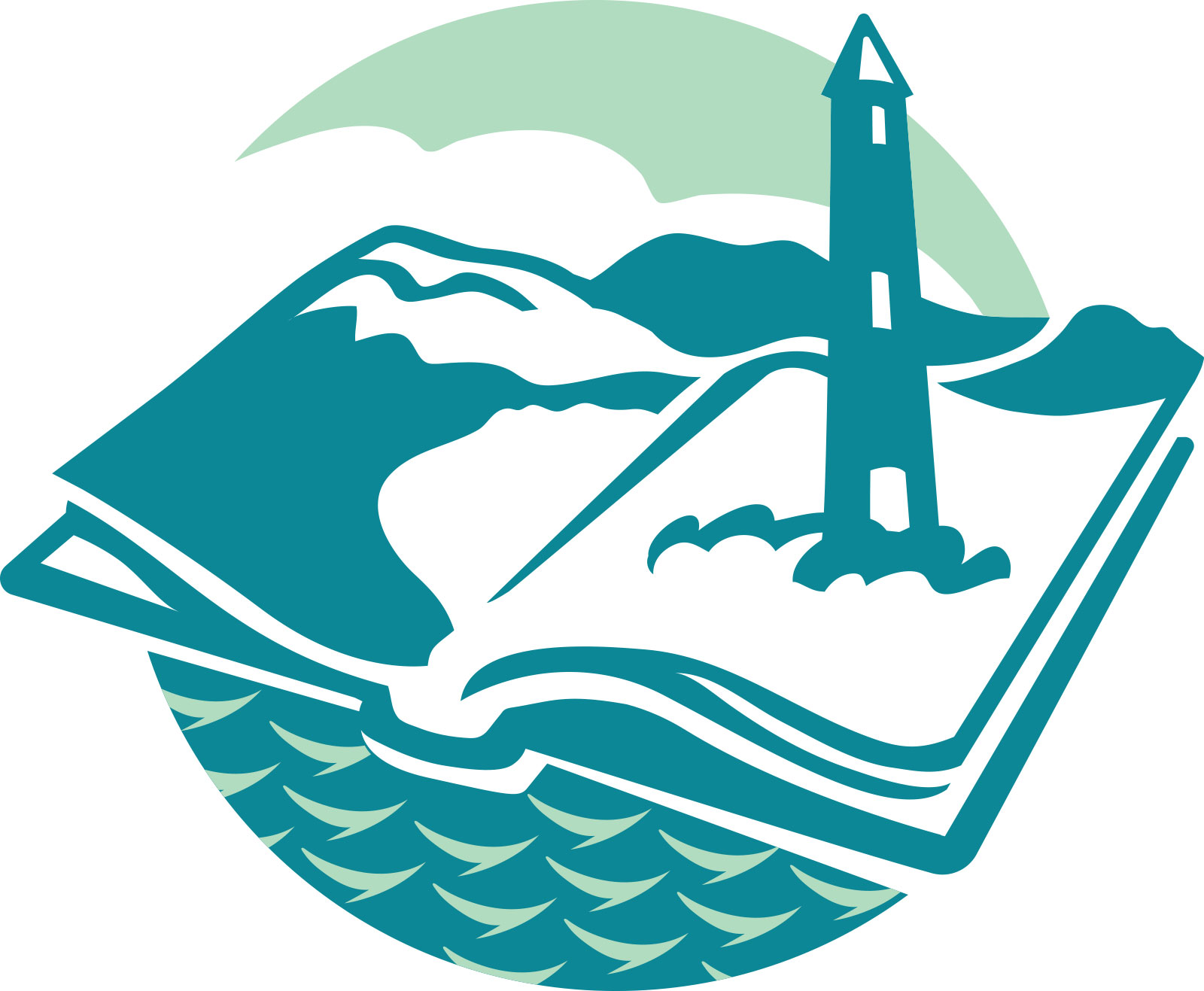 wicklowheritage.org
DATE 				COURSE						VENUE						TIME

March 11th 			Video Production (Basic)			GK Media, Galway City		11am – 3pm
March 25th  			Video Production (Advanced)

April 22nd  			Video Editing (Basic)			GK Media, Galway City	
April 29th 			Video Editing (Advanced)

May 6th 				Social Media (Basic)			TBC 
May 13th 				Social Media (Advanced)

June 3rd 				Audio Editing (Basic)			GK Media, Galway City	
June 17th 				Audio Editing (Advanced)
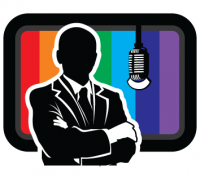 Digital Skills training with GK Media
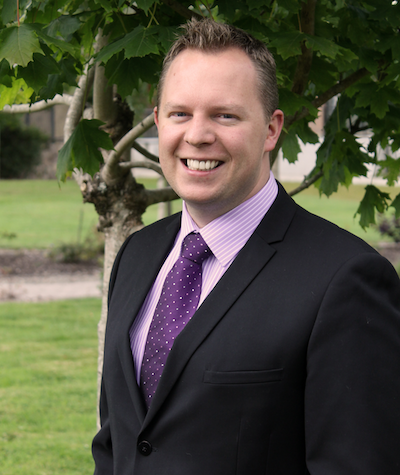 Garry has over 20 years experience working as a presenter, producer & tutor in the areas of Film, Television, Radio, and Marketing.

He has produced short films, documentaries, audio-visual instalments, music videos, and a feature film with Screen Ireland (formerly Irish Film Board).

Since 2007, Garry has also worked as a Producer & Presenter in both local and national radio and is Head of Irish Music at Galway Bay FM. He is Fully Qualified with the Teaching Council of Ireland to teach Film & TV Studies and Radio & Sound Production.
ABOUTGARRY
Guest Speaker
Garry Kelly
GKMedia.ie
Annual Conference 2020
Location: University College London on 24th June 
Theme: Community Archives and Wellbeing: Improving lives and benefiting communities

https://www.communityarchives.org.uk/content/conference/community-archives-and-wellbeing-improving-lives-and-benefiting-communities

Awards Categories:
Community Engagement
Gathering and Preserving Heritage
Contribution to Wellbeing
Networks of Archives

CLOSING DATE FOR ENTRIES:  31 March 2020
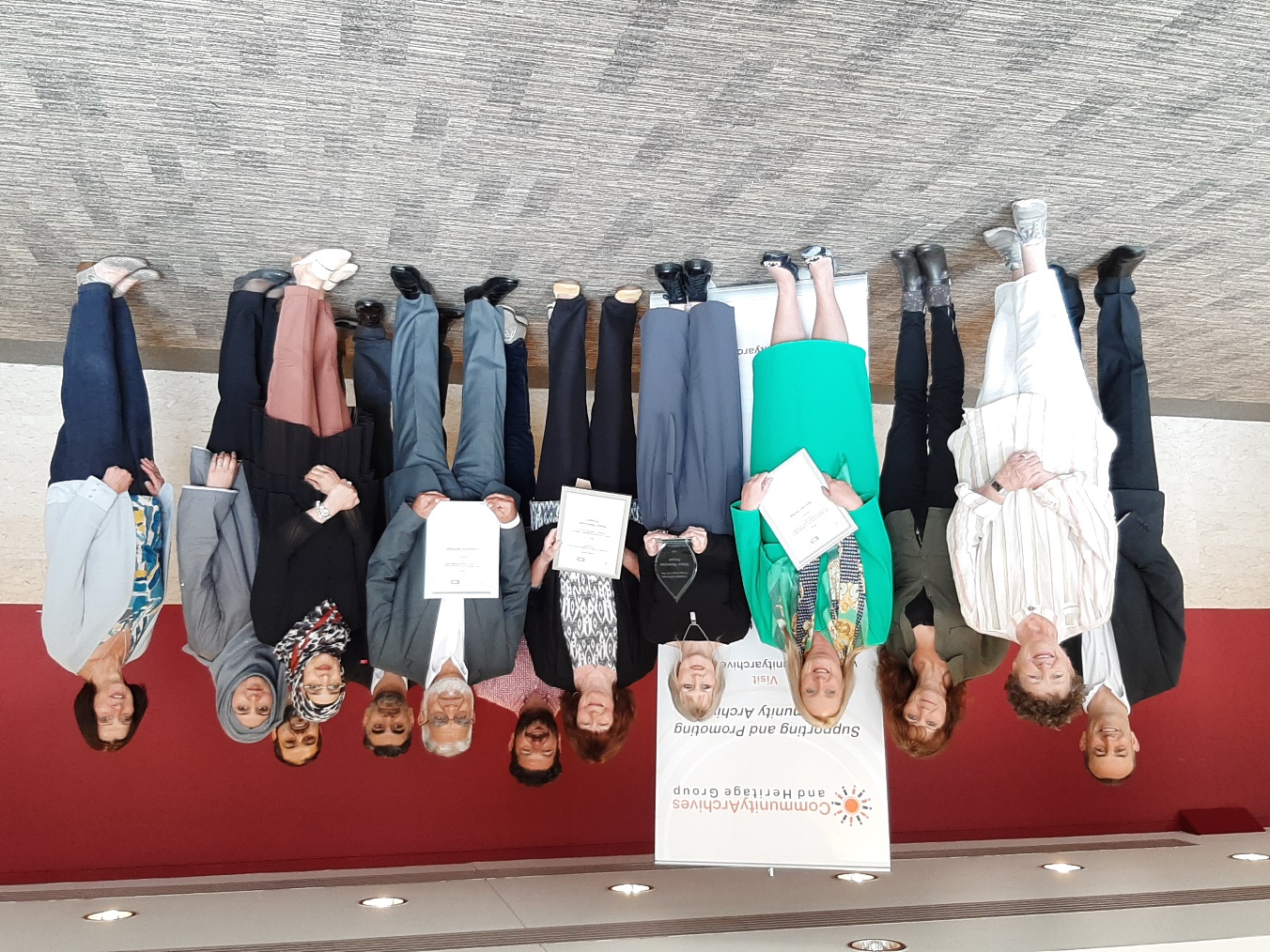 2019 CAHG Award Winners, incl. our own Moycullen Heritage!
Community Archives & heritage Group (UK& Ireland)& Ireland)
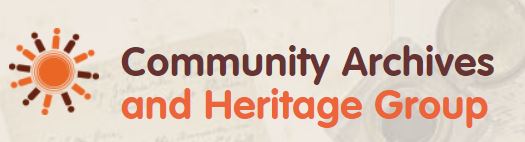 Have you registered your archive?
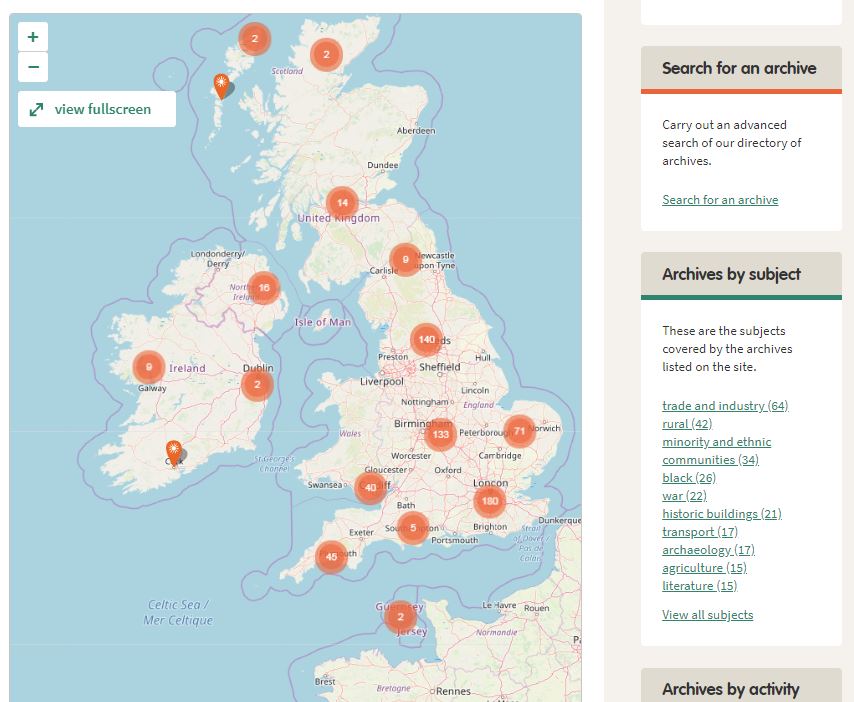 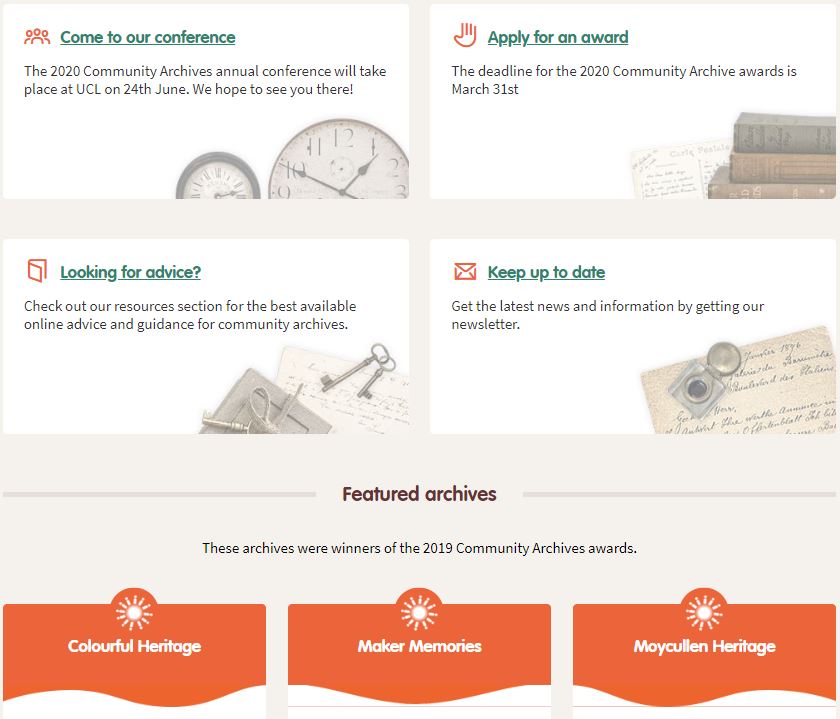 National Museum of Ireland – Country Life

Provide tours of exhibitions and museum grounds
Family, adults and formal education groups
Care of resources and teaching aids 
Associated general admin work e.g. tour reports & evaluations

Interested? Know someone else?

Submit CV and letter of application
Two referees
Closing date: 19th March 2020

INFORMATION SHEETS AVAILABLE FROM LORNA
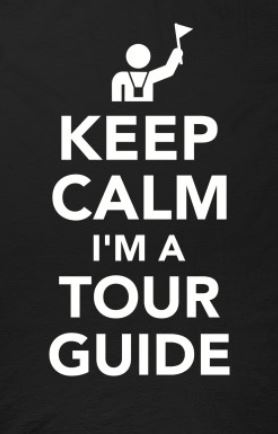 Freelance Tour Guide panelrecruitment
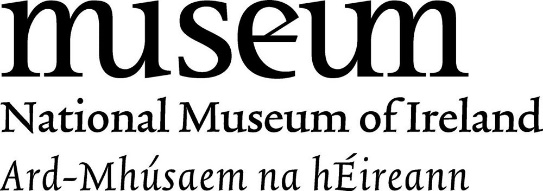 The Heritage Council logo – You decide!
The Heritage Council would be delighted for iCAN websites to display their logo

The Heritage Council does not directly contribute project funding, but does:

Contribute toward the cost of employing Heritage Officers
Provides Heritage Officers with resources & funding accessible by communities
Beatrice Kelly, Head of Policy & Research, is a member of iCAN Steering Group, contributing her time and expertise to supporting the project
Logo can be considered a ‘quality mark’ of approval & communicates HC support
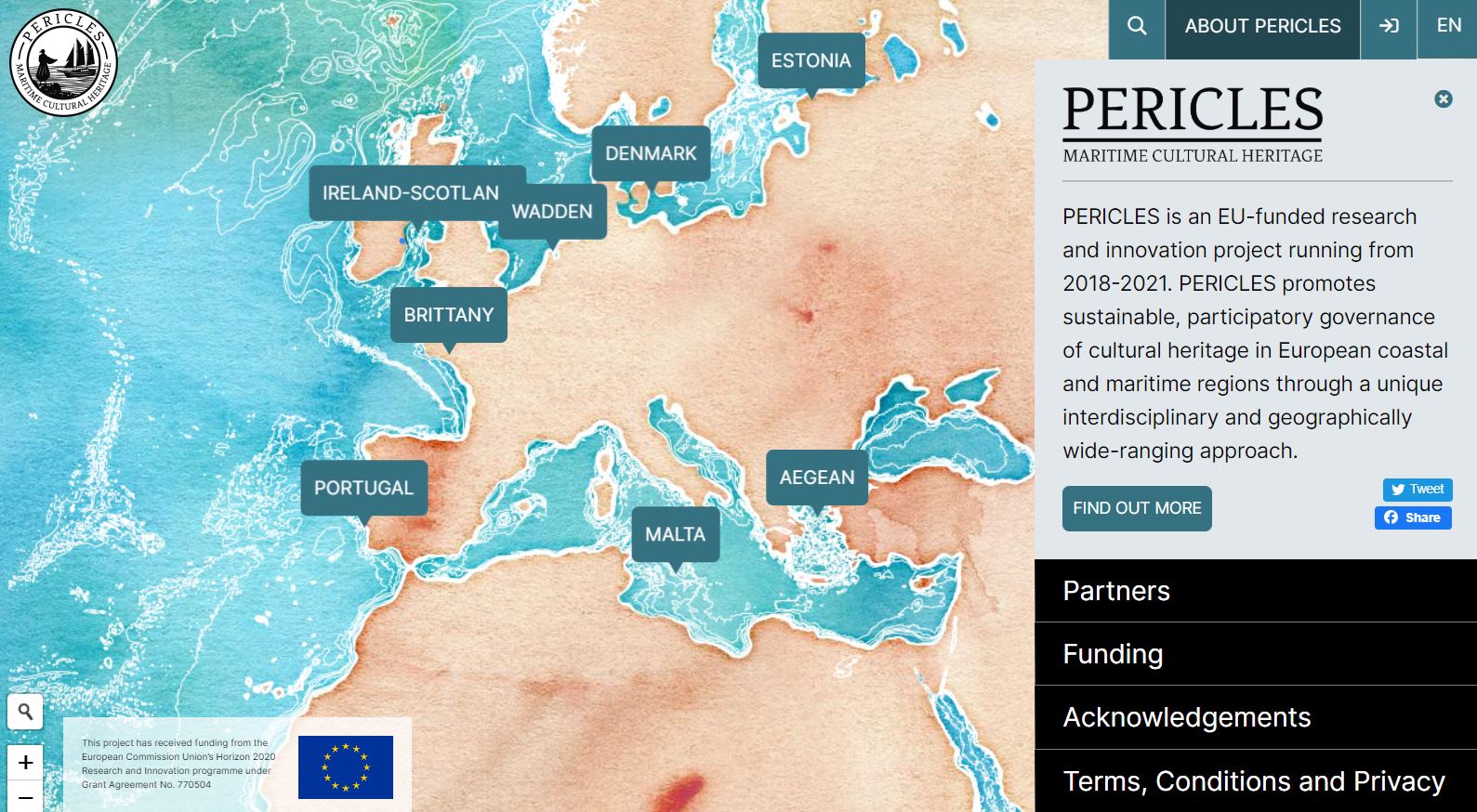 https://www.pericles-heritage.eu/
RESEARCH ENQUIRIES:

Magpie folklore
Faeries, Spirits & Mythology
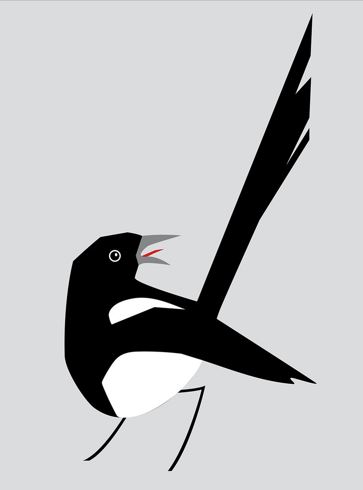 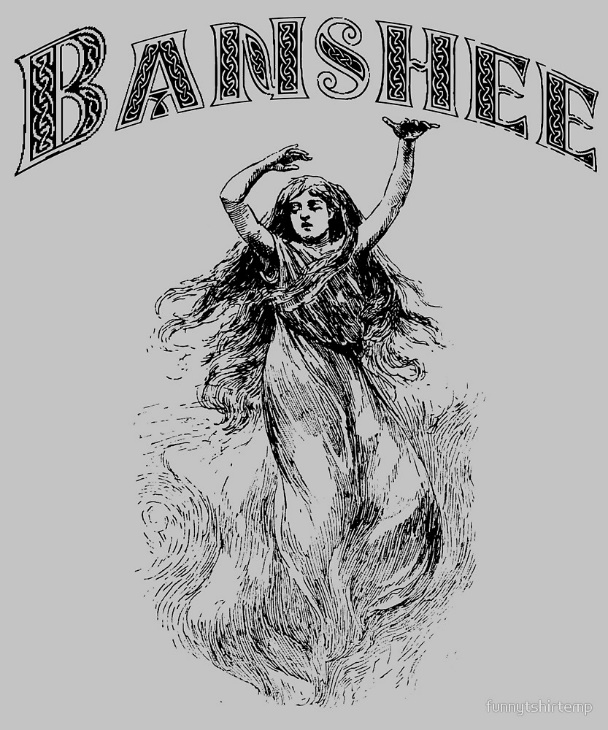 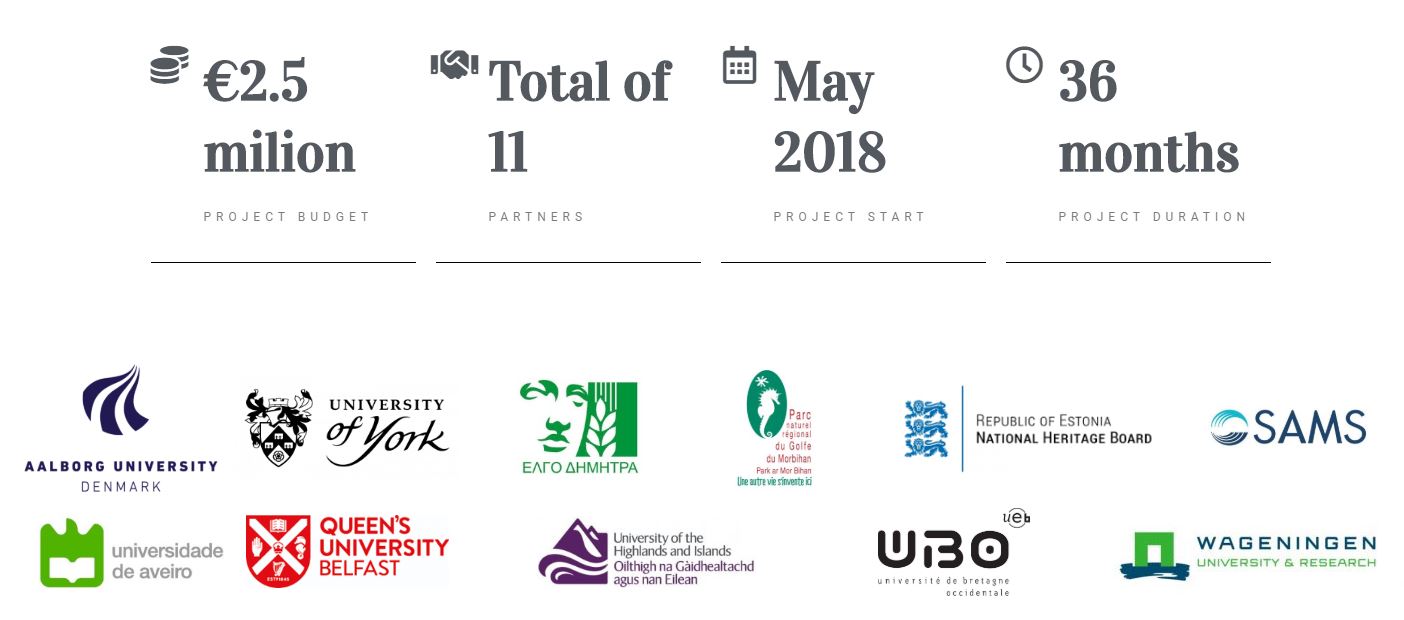 Bits & pieces